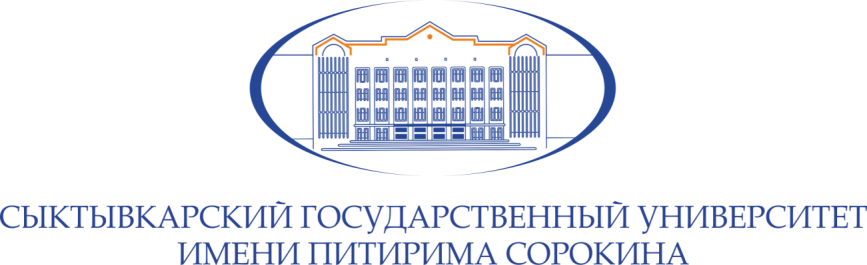 Специализированный учет инвалидов и лиц с ограниченными возможностями здоровья на этапах поступления, обучения, трудоустройства
Зыкова Екатерина Леонидовна – заведующий сектором социального обеспечения учебно-методического управления департамента образовательной деятельности
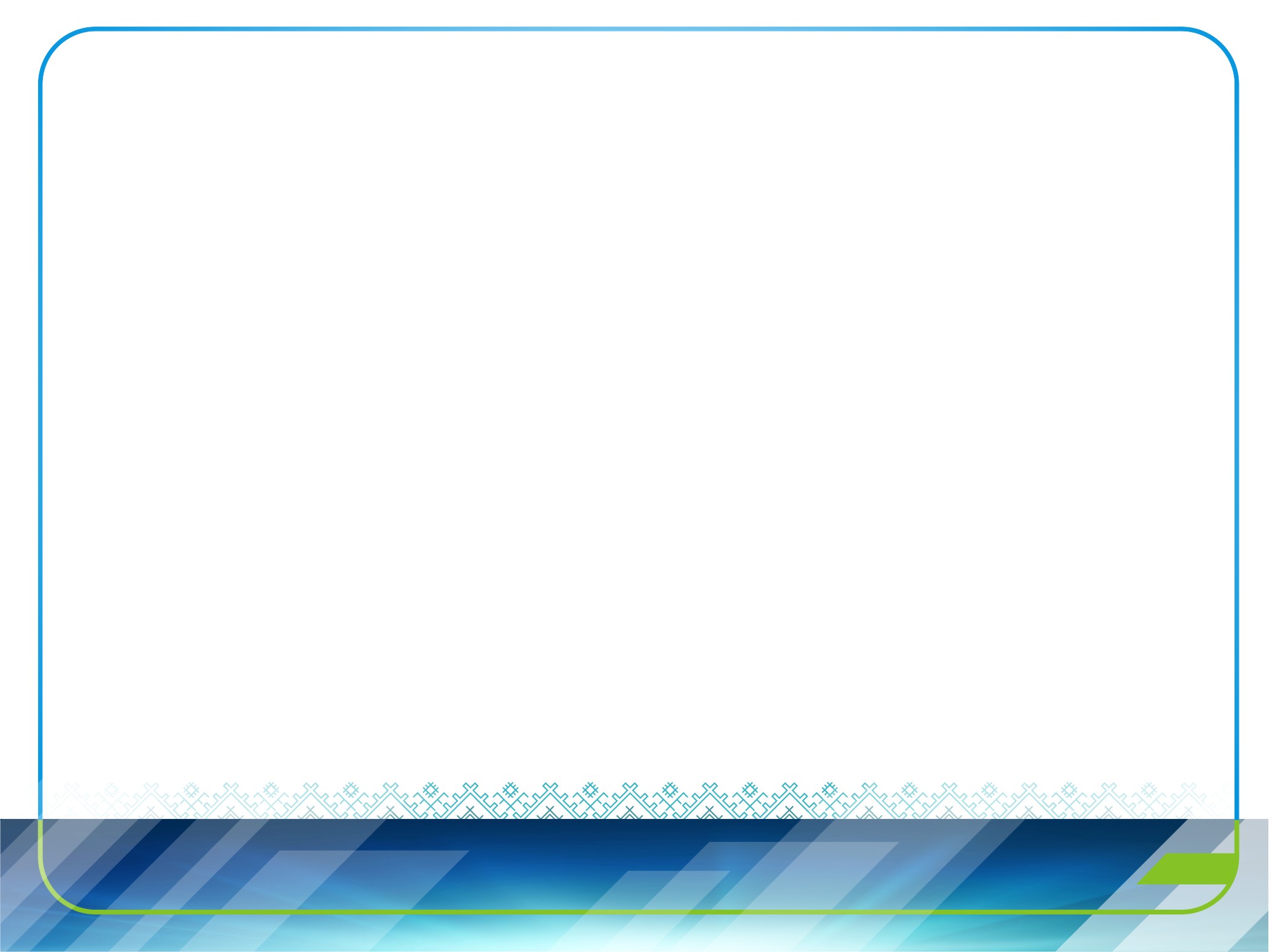 Приказ № 819/01-14от 25.07.2016 г. «О ведении
специализированногоучёта инвалидов и лиц с ОВЗ
на этапах поступления,
обучения, трудоустройства»
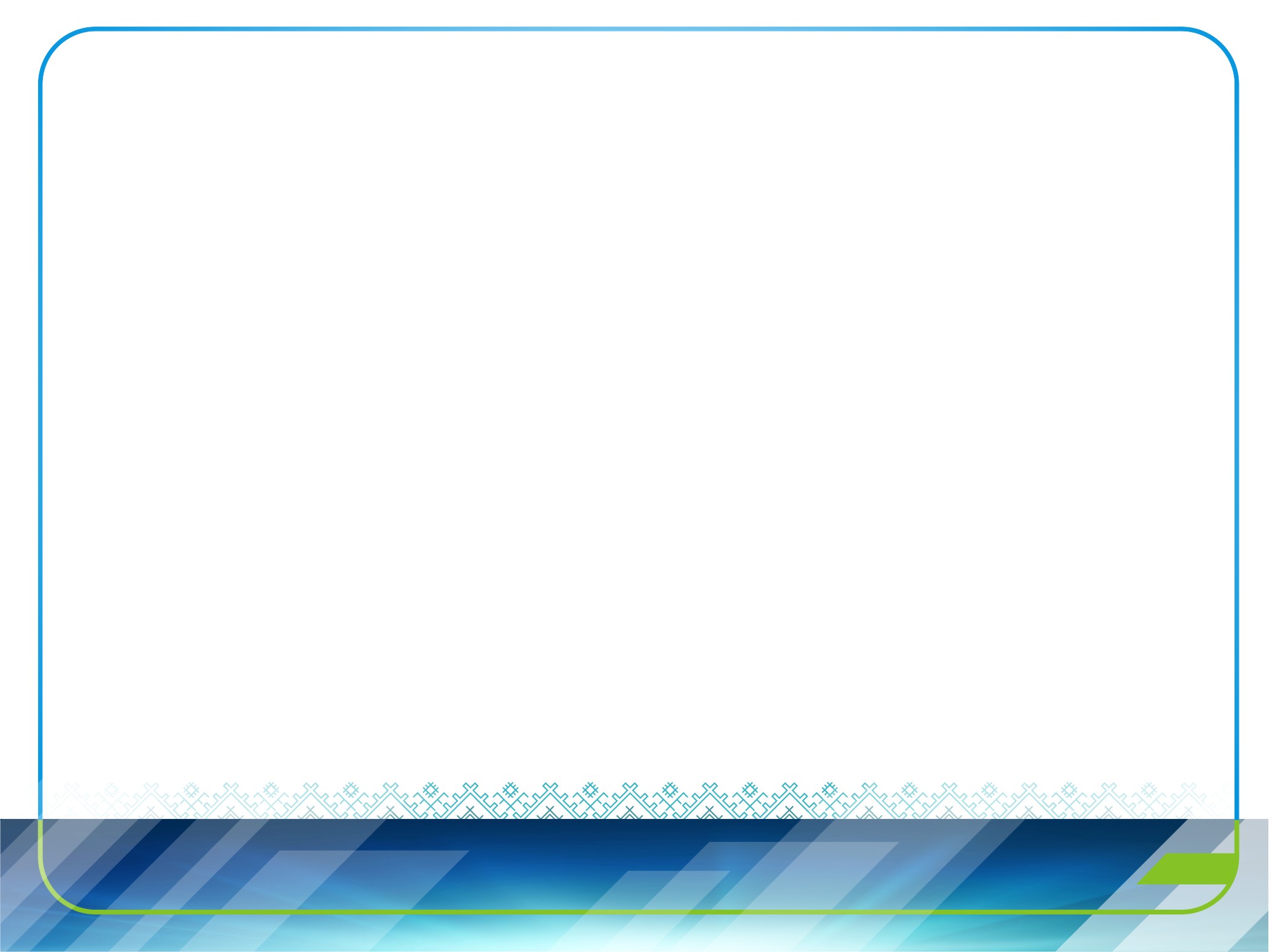 Инвалид - лицо, которое имеет нарушение здоровья со стойким расстройством функций организма, обусловленное заболеваниями, последствиями травм или дефектами, приводящее к ограничению жизнедеятельности и вызывающее необходимость его социальной защиты (Статья 1 ФЗ №181 от 24.11.1995  «О социальной защите инвалидов в Российской Федерации»)
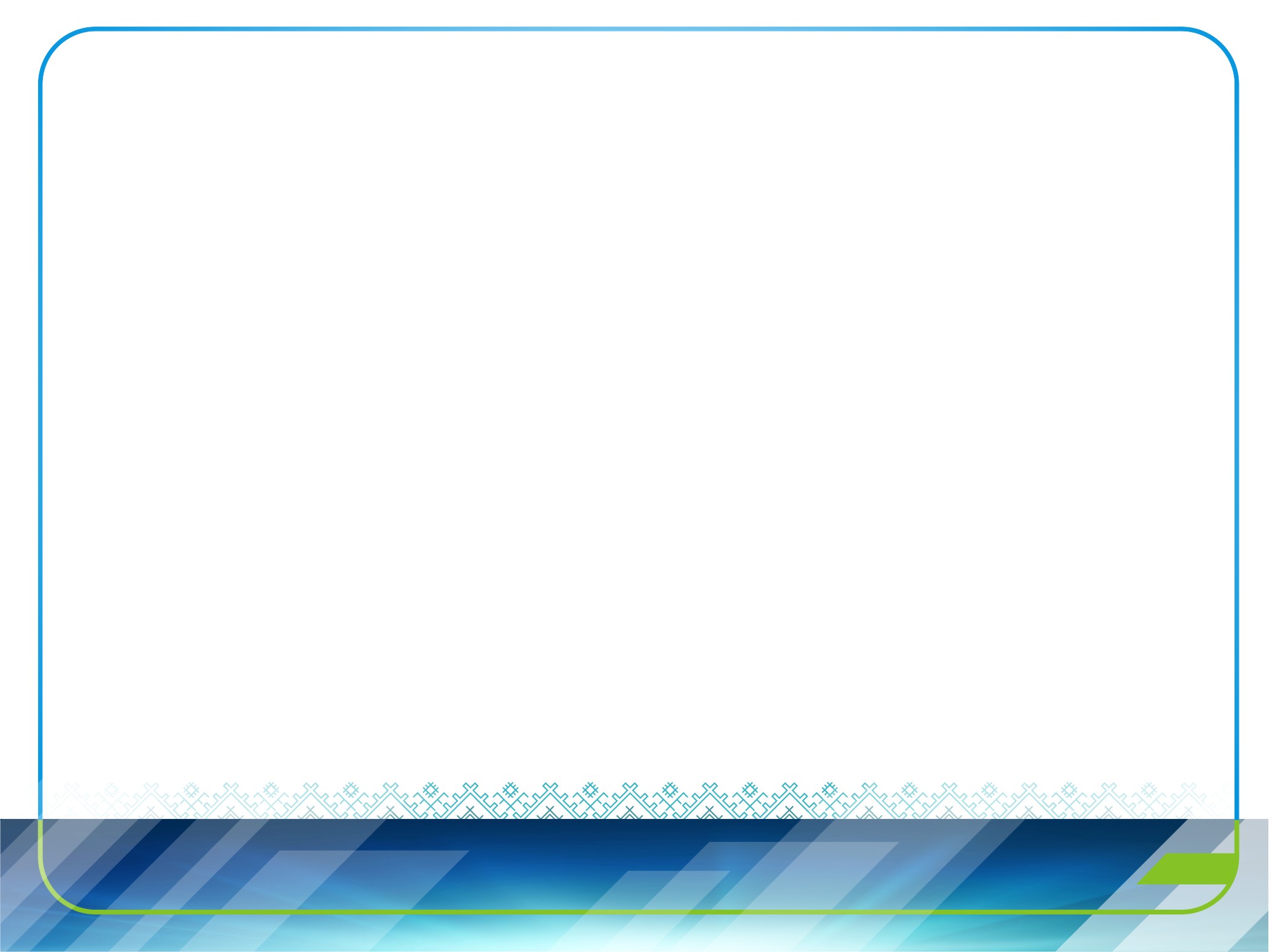 К категории детей-инвалидов относятся дети до 18 лет, имеющие значительные ограничения жизнедеятельности, приводящие к социальной дезадаптации вследствие нарушений развития и роста ребенка, а также способностей к самообслуживанию, передвижению, ориентации, контролю за своим поведением, обучению, общению. Статус «ребенок-инвалид» устанавливается учреждениями медико-социальной экспертизы.
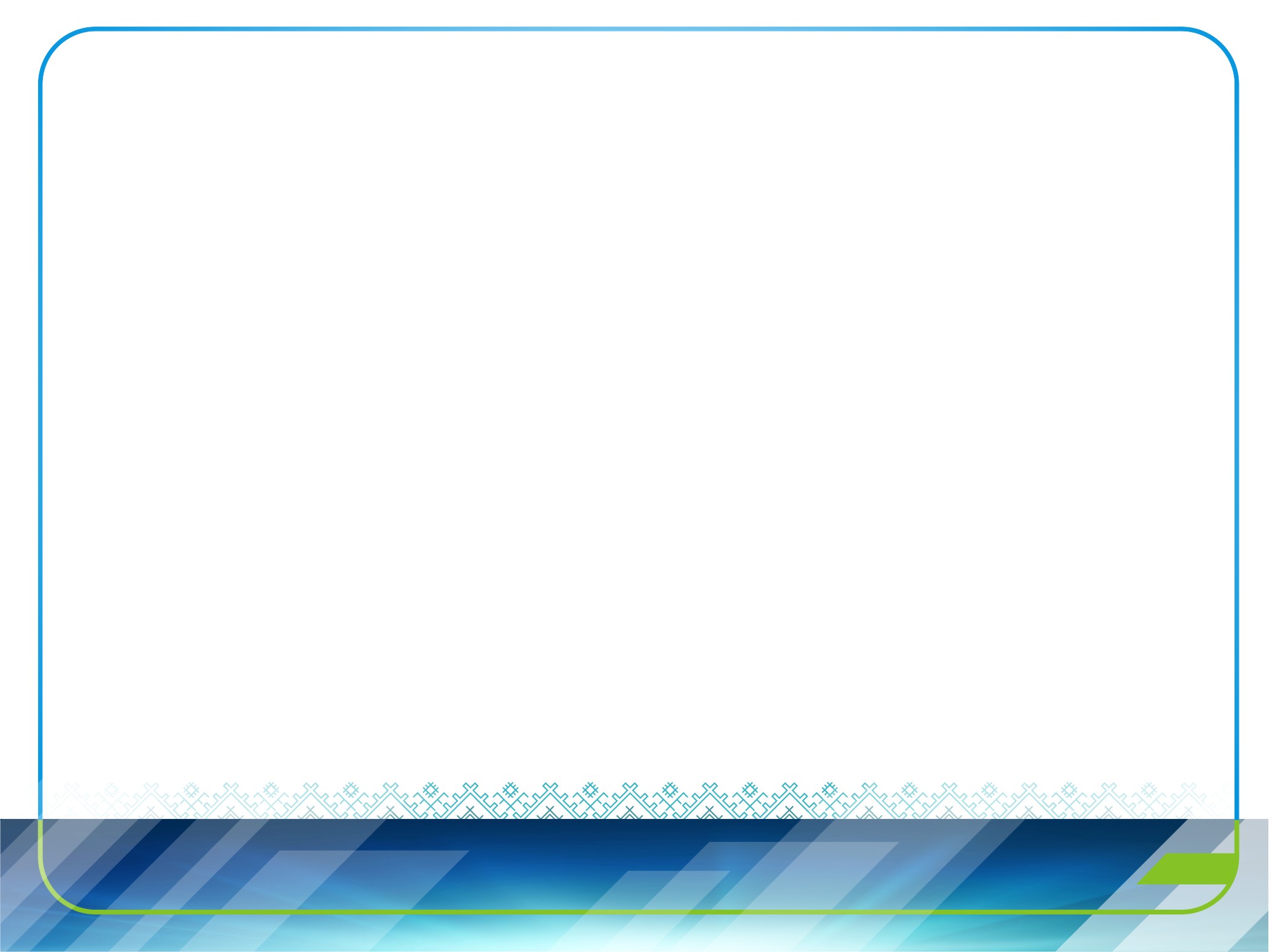 Частью 16 статьи 2 ФЗ №273 впервые в российской законодательной практике закреплено понятие «обучающийся с ограниченными возможностями здоровья» это физическое лицо, имеющее недостатки в физическом и (или) психологическом развитии, подтвержденные психолого-медико-педагогической комиссией и препятствующее получению образования без создания специальных условий.
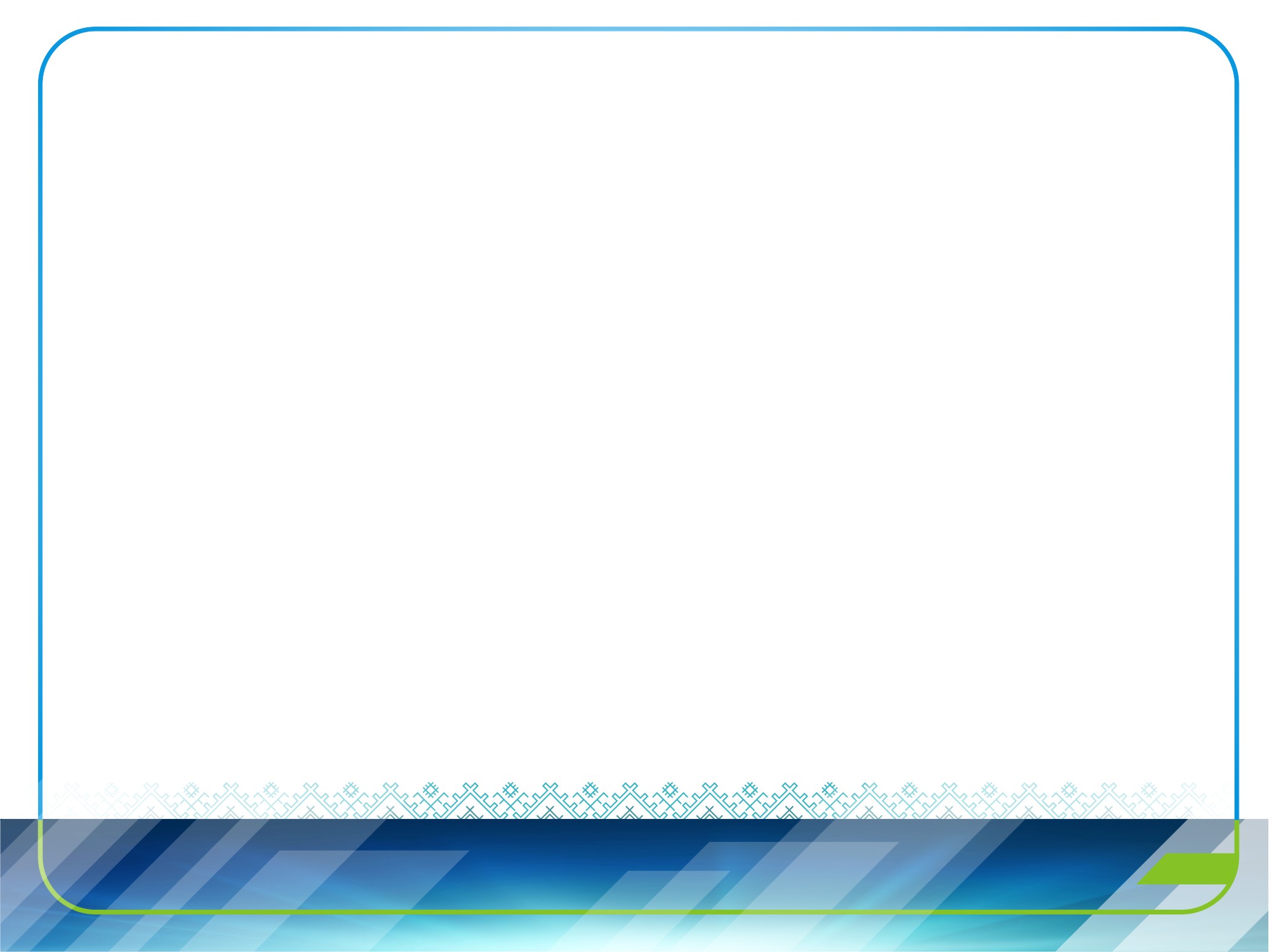 Документы необходимые для постановки на учет:
Заявление.
Индивидуальная программа реабилитации или абилитации инвалида или индивидуальная программа реабилитации или абилитации ребенка-инвалида, выдаваемые федеральными государственными учреждениями медико-социальной экспертизы, формы которых утверждены приказом Министерством труда и социальной защиты Российской Федерации от 31 июля 2015 г. № 528н.
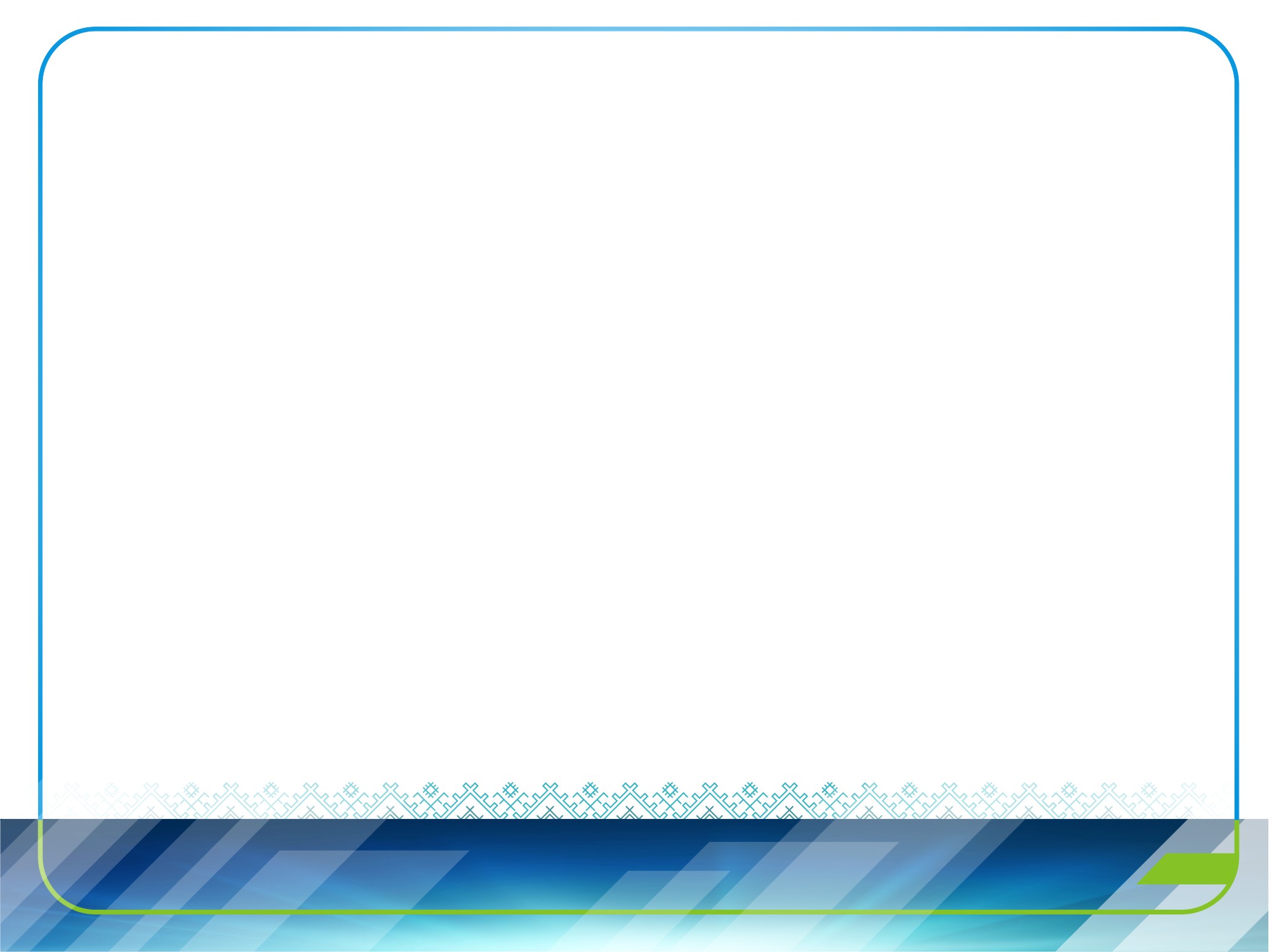 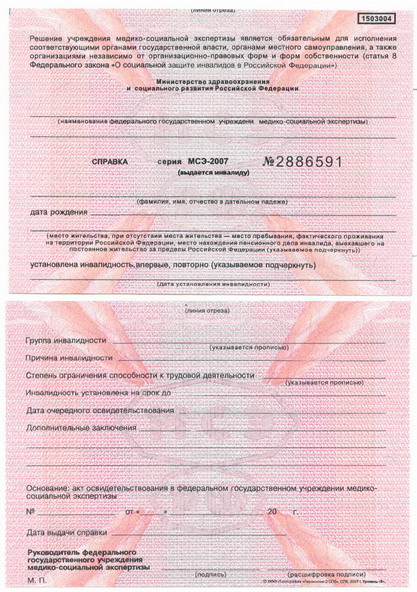 Справка, подтверждающая факт установления инвалидности, выдаваемой федеральными государственными учреждениями медико-социальной экспертизы, форма которой утверждена приказом Минздравсоцразвития России от 24.11.2010 № 1031н.
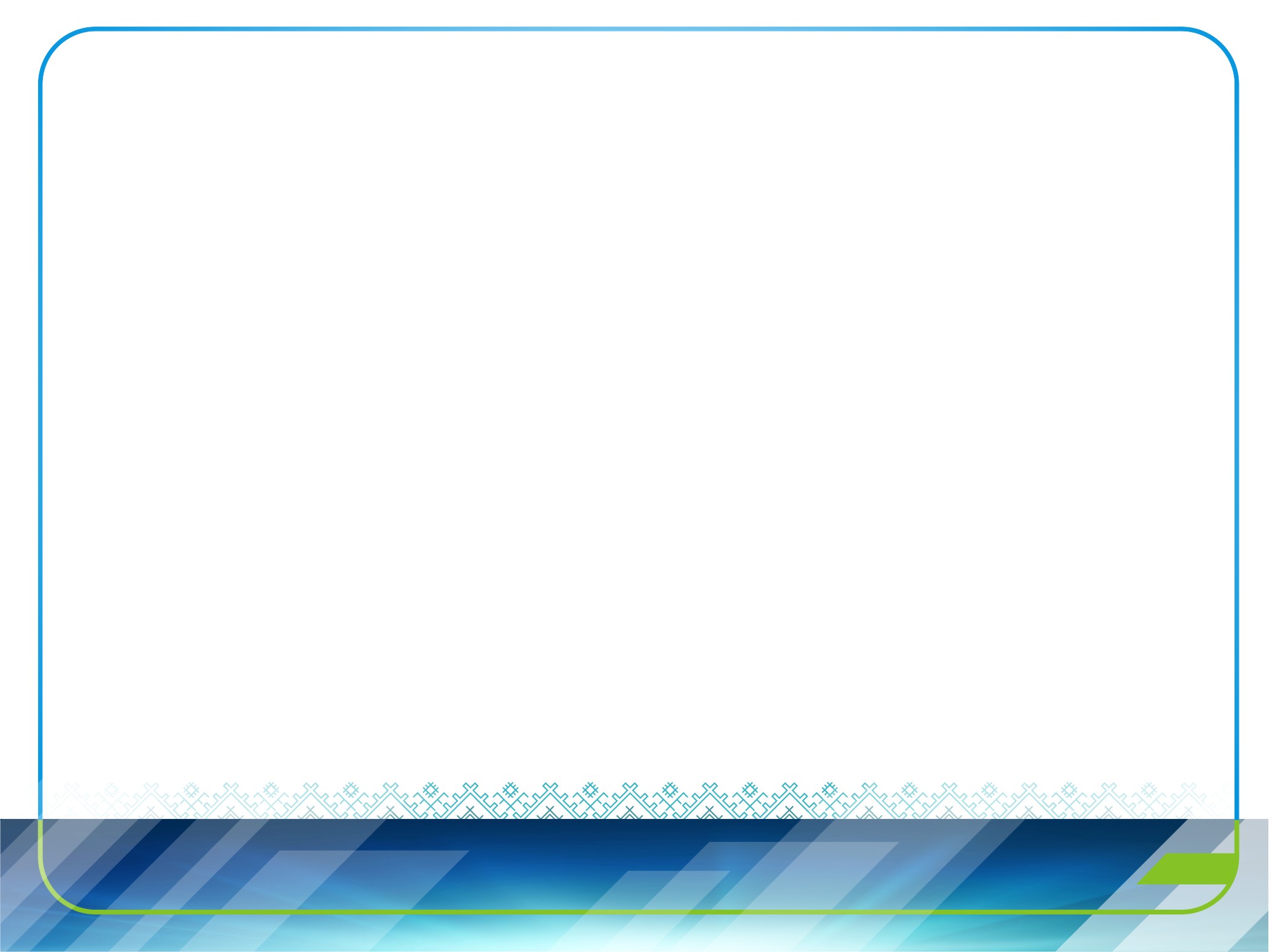 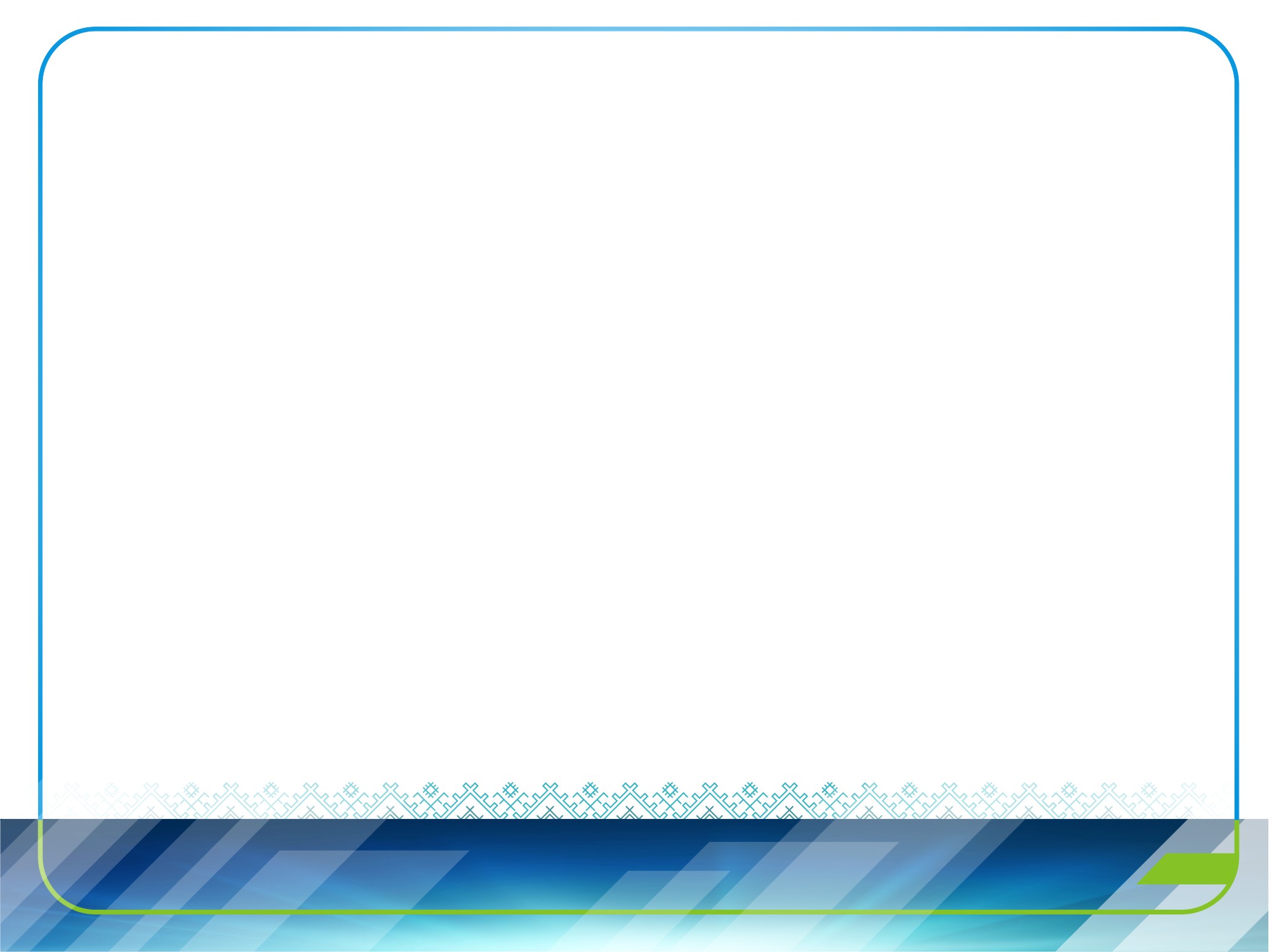 Спасибо за внимание!